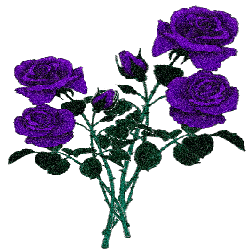 স্বাগতম
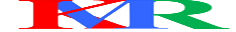 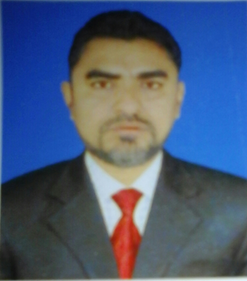 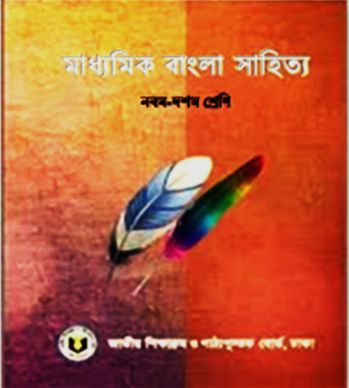 পরিচিতি
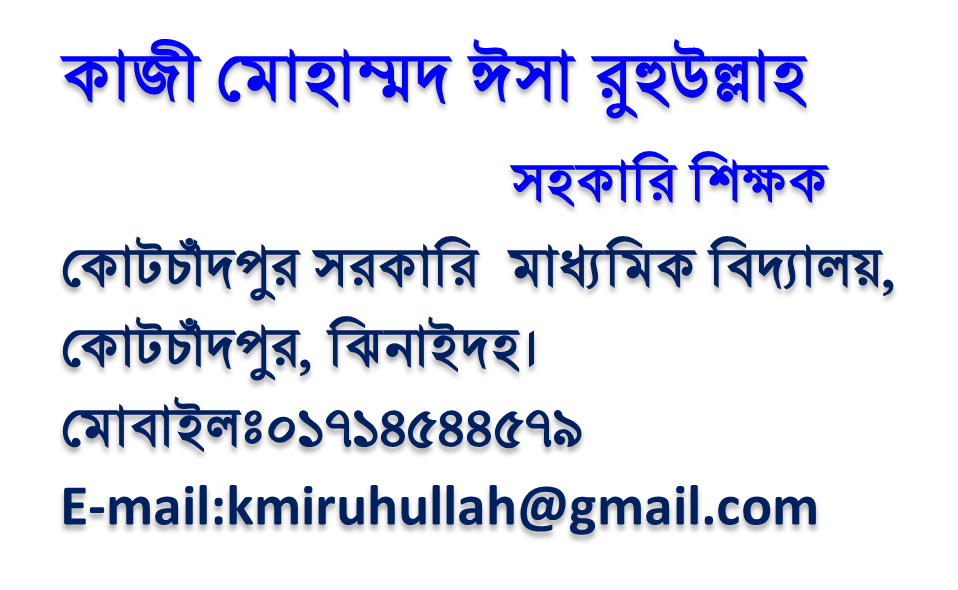 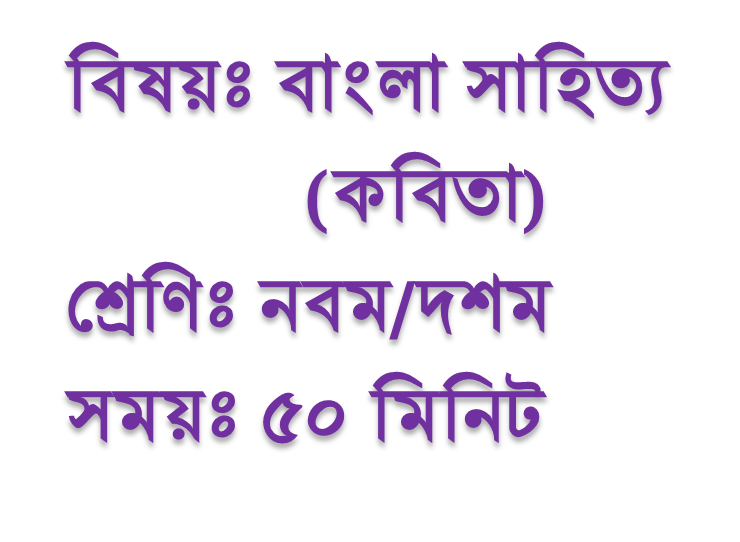 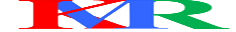 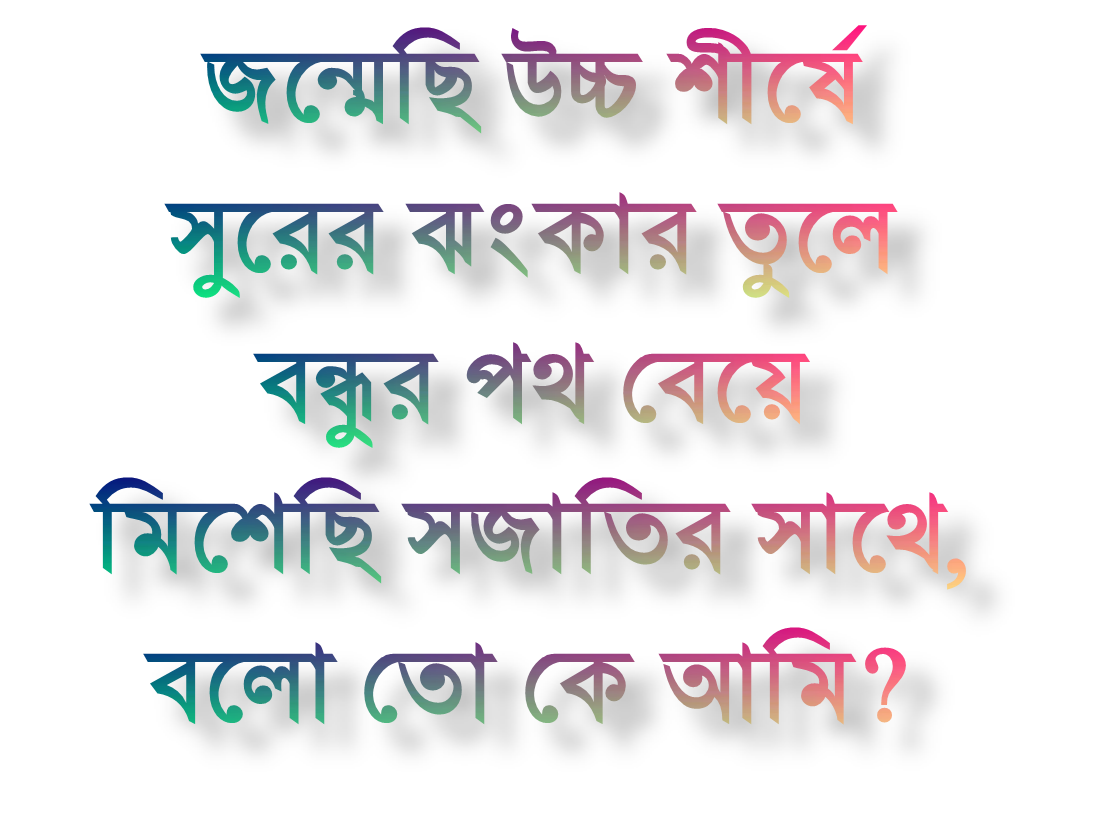 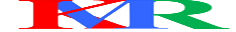 উত্তরটি ছবির সাথে মিলিয়ে দেখি!
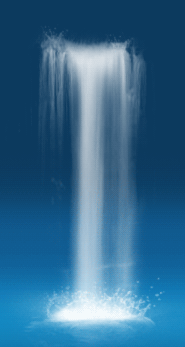 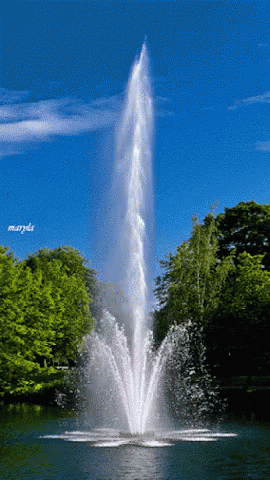 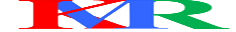 আজকের পাঠ
ঝর্ণার গান
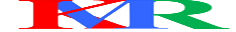 শিখনফল
এই পাঠ থেকে শিক্ষার্থীরা যা------
১। কবির পরিচিতি সম্পর্কে বলতে পরবে
২। কবিতার ব্যবহৃত শব্দগুলোর অর্থ বলতে পারবে
৩। প্রকৃতি তার নিজেস্ব ধারায় চলে তা বলতে পারবে
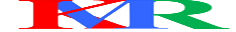 কবি পরিচিতি
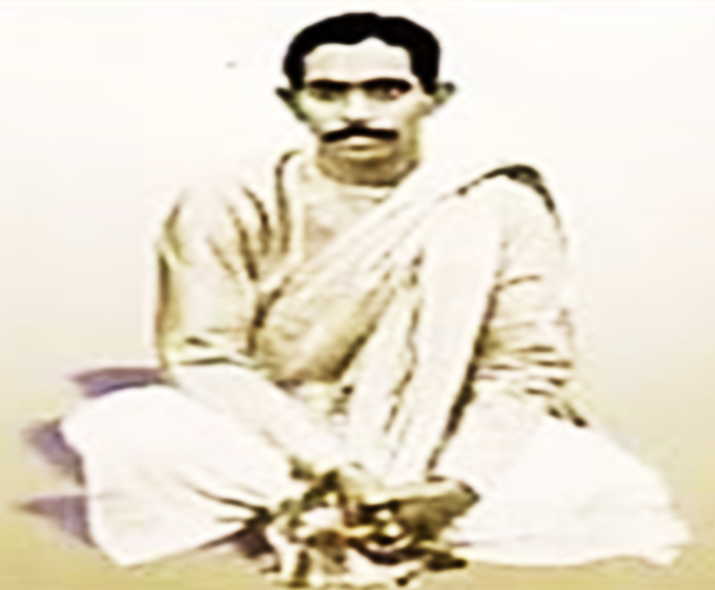 সত্যেন্দ্রনাথ দত্ত
কাব্যঃ সবিতা, বেণু ও বীণা, হোমশিখা, কুহু ও কেকা,
জন্মঃ২৫ জুন ১৮৮২ খ্রিঃ, কলিকাতার বিমতা গ্রামে।
অনুবাদ কাব্যঃ তীর্থরেণু, ফুলের ফসল
পরিচিতিঃ ছন্দের রাজা
মৃত্যুঃ ১১ জানুয়ারী ১৯২২ খ্রিঃ
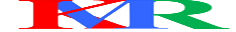 শব্দার্থ
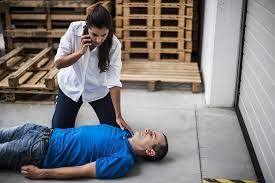 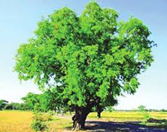 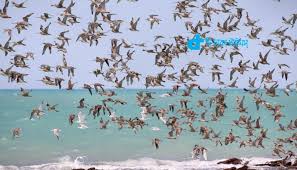 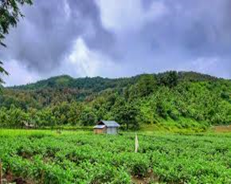 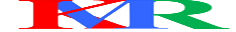 শব্দার্থ
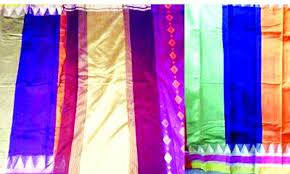 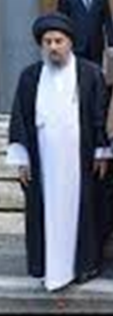 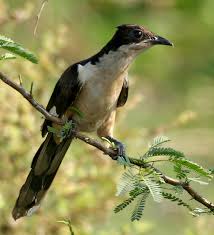 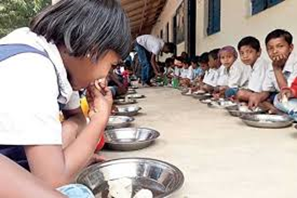 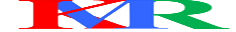 শব্দার্থ
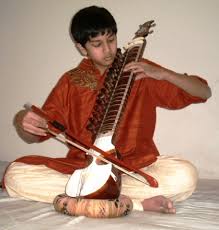 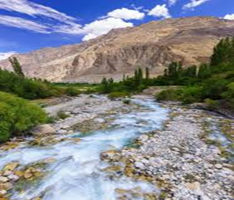 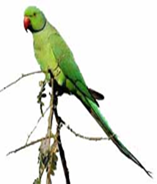 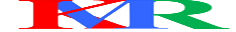 শব্দার্থ
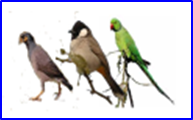 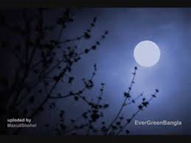 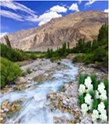 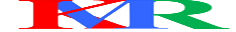 একক কাজ
১। সতেন্দ্রনাথ দত্তকে কোন নামে ডাকা হয়? 
২।’ঝর্ণার গান’ কোন কাব্য থেকে সংকলিত? 
৩। চন্দ্রমা অর্থ কী? 
৪। শুক অর্থ কী?
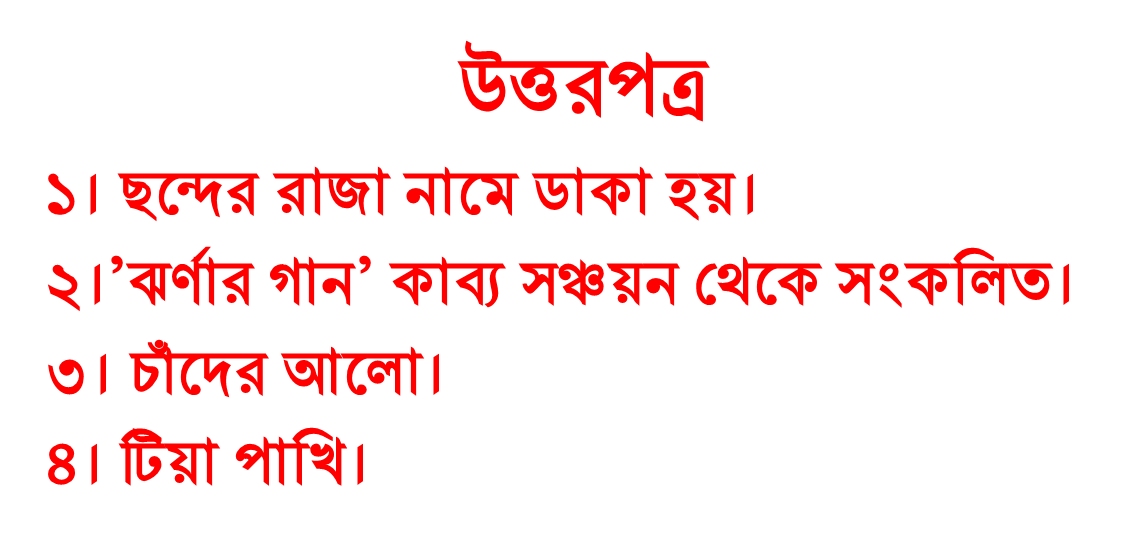 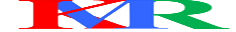 কবিতাংশ পড়ি এবং ছবিটি লক্ষ্য করি
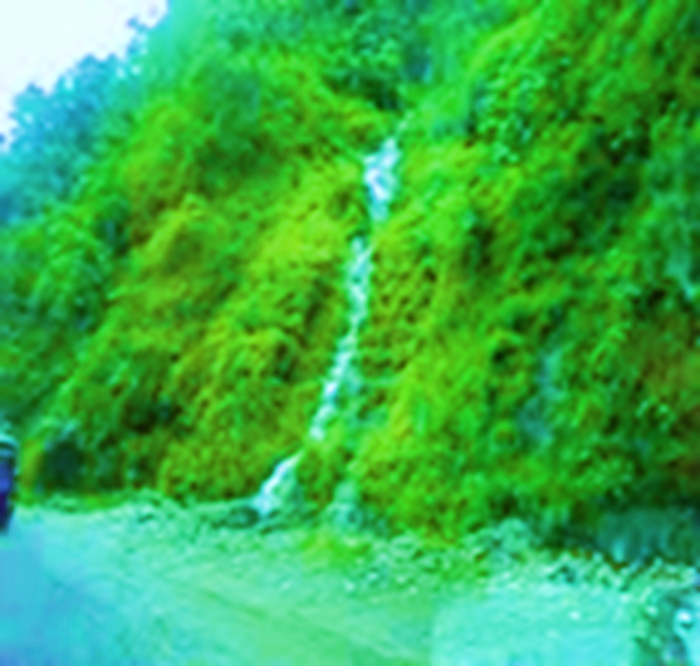 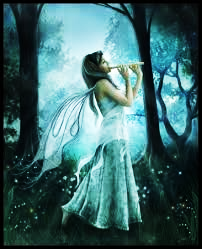 চপল পায় কেবল ধাই, 
কেবল গাই পরীর গান, 
পুলক মোর সকল গায়, 
বিভোল মোর সকল প্রাণ।
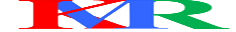 কবিতাংশ পড়ি এবং ছবিটি লক্ষ্য করি
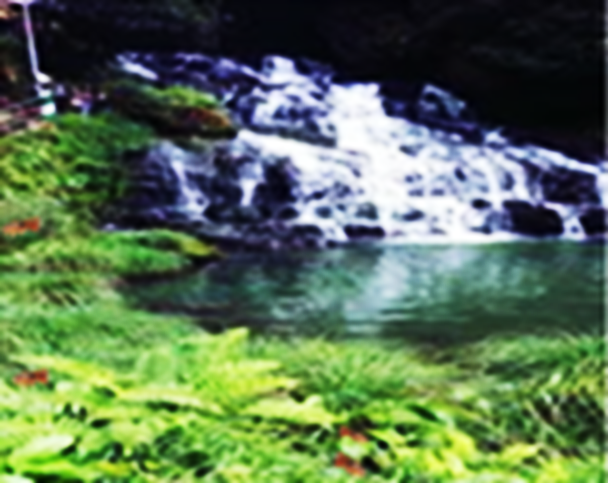 শিথিল সব শিলার পর
চরণ থুই দোদুল মন,
দুপুর-ভোর ঝিঁঝির ডাক,
ঝিমায় পথ, ঘুমায় বন।
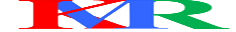 কবিতাংশ পড়ি এবং ছবিটি লক্ষ্য করি
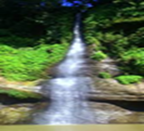 বিজন দেশ, কূজন নাই 
নিজের পায় বাজাই তাল,
একলা গাই, একলা ধাই,
দিবস রাত, সাঁঝ সকাল।
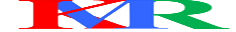 শ্রেণির কাজ
১। ঝর্ণা কেমন পায়ে ছুটে চলে?
২। ‘বিজন দেশ, কূজন নাই, বলতে কী বোঝ?
৩। দুপুর-ভোর কী ডাকে?
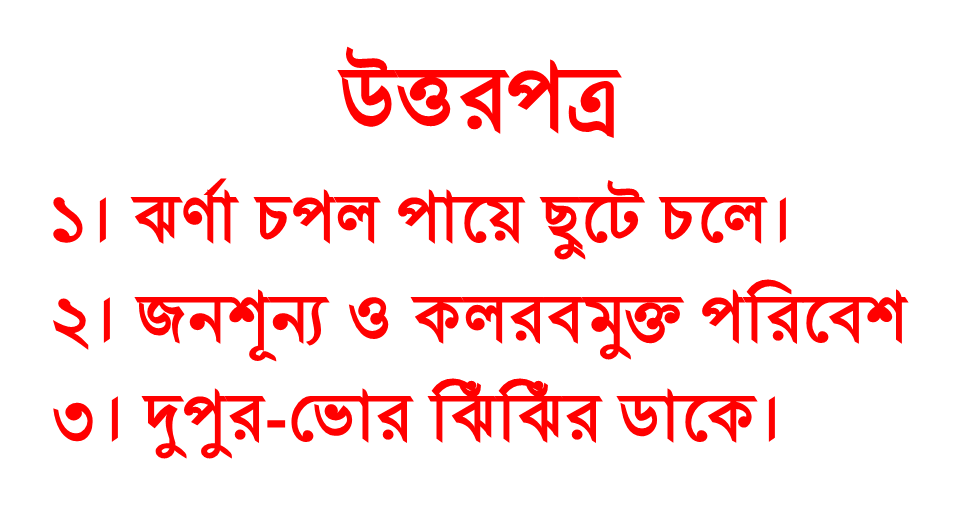 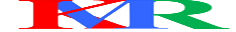 কবিতাংশ পড়ি এবং ছবিটি লক্ষ্য করি
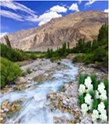 ঝুঁকিয়ে ঘার ঝুম-পাহাড় 
ভয় দ্যাখায়, চোখ পাকায়; 
শঙ্কা নাই, সমান যাই, 
টগর-ফুল-নুপুর পায় 
কোন গিরির হিম ললাট 
ঘামল মোর উদ্ভবে,
কোন পরীর টুটুল হার
কোন নাচের উৎসবে।
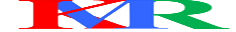 কবিতাংশ পড়ি এবং ছবিটি লক্ষ্য করি
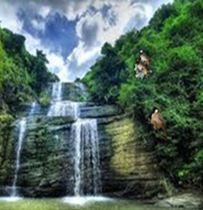 খেয়াল নাই-নাই রে ভাই 
পাই নি তার সংবাদই, 
ধাই লীলায়,-খিলখিলাই- 
বুলবুলির বোল সাধি।
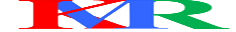 জোড়ার কাজ
১। ঝর্ণা কার বোল সাধে?
২। ঝর্ণাকে ভয় দ্যাখায় কে?
৩। নুপুর পায়ে কাকে দেখা যায়?
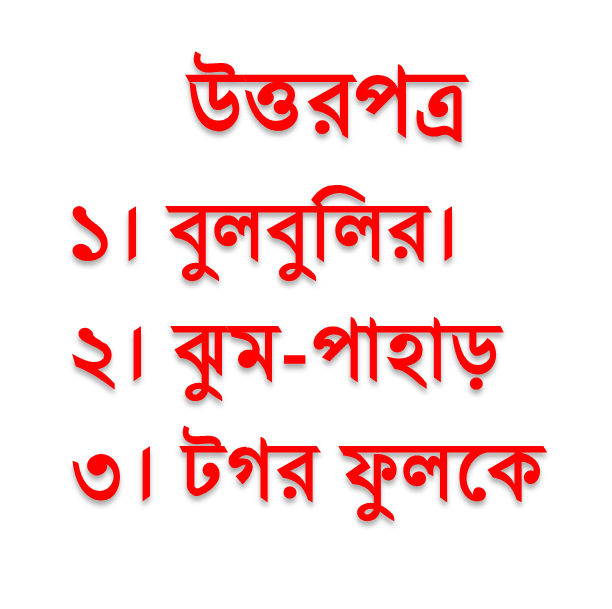 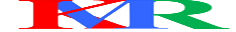 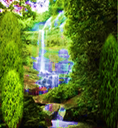 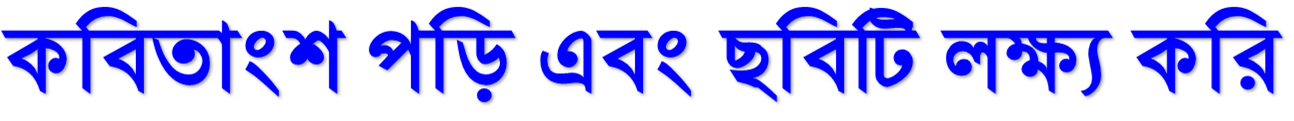 বন-ঝাউয়ের ঝোপগুলায় 
কালসারের দল চলে, 
শিং শিলায়-শিলার গায়, 
ডালচিনির রঙ ধরে। 
ঝাঁপিয়ে যাই, লাফিয়ে ধাই, 
দুলিয়ে যাই অচল-ঠাঁট,
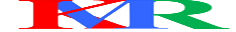 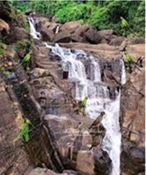 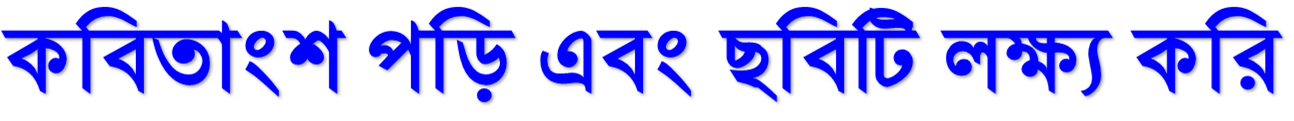 নাড়িয়ে যাই, বাড়িয়ে যাই- 
টিলার গায় ডালিম-ফাট। 
শালিক শুক বুলায় মুখ 
থল-ঝাঁঝির মখমলে, 
জরির জাল আংকাখায় 
অঙ্গ মোর ঝলমলে।
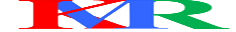 দলীয় কাজ
১। ‘ঝর্ণার গান’ কবিতায় কিসের দল চরে?
২। শালিক শুক কোথায় মুখ বুলায়?
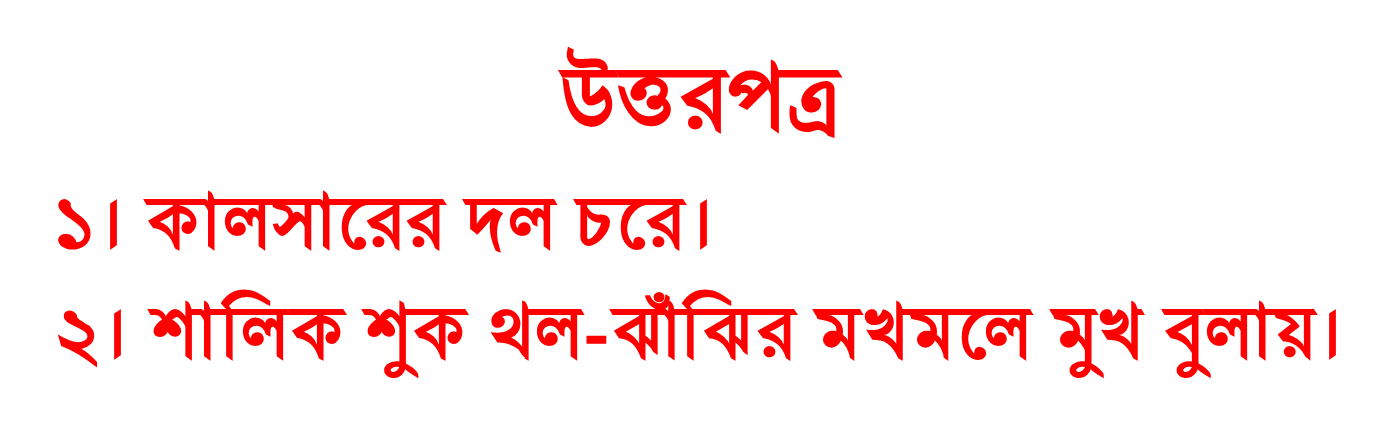 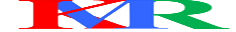 কবিতাংশ পড়ি এবং ছবিটি লক্ষ্য করি
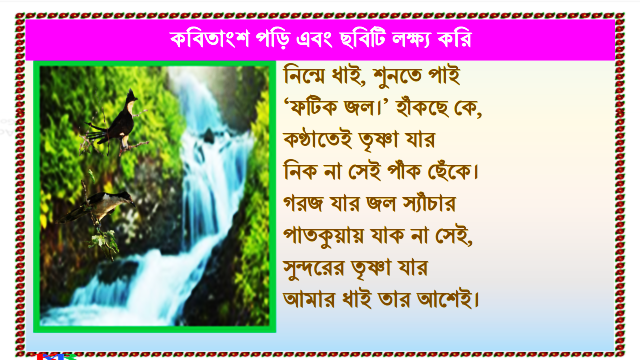 নিন্মে ধাই, শুনতে পাই 
‘ফটিক জল।’ হাঁকছে কে, 
কণ্ঠাতেই তৃষ্ণা যার 
নিক না সেই পাঁক ছেঁকে। 
গরজ যার জল স্যাঁচার 
পাতকুয়ায় যাক না সেই, 
সুন্দরের তৃষ্ণা যার 
আমার ধাই তার আশেই।
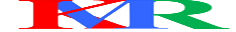 কবিতাংশ পড়ি এবং ছবিটি লক্ষ্য করি
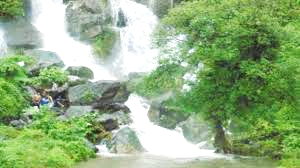 তার খোঁজেই বিরাম নেই 
বিলাই-তরল শ্লোক, 
চকোর চায় চন্দ্রমায়, 
আমার চাই মুগ্ধ-চোখ। 
চপল পায় কেবল ধাই 
উপল-ঘায় দিই ঝিলিক, 
দুল দোলাই মন ভোলাই, 
ঝিলমিলাই দিগ্বিদিক।
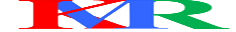 মূল্যায়ন
১। তরল শ্লোক অর্থ কী?
২। ঝর্ণা কিরূপ চোখ চায়?
৩। স্তদ্ধ পাথরের বুকে আনন্দের পদচিহ্ন এঁকে কী বয়ে চলে?
৪। ‘ঝর্ণার গান’ কবিতায় কার আসার কথা বলেছে?
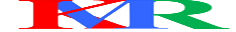 উত্তরপত্র
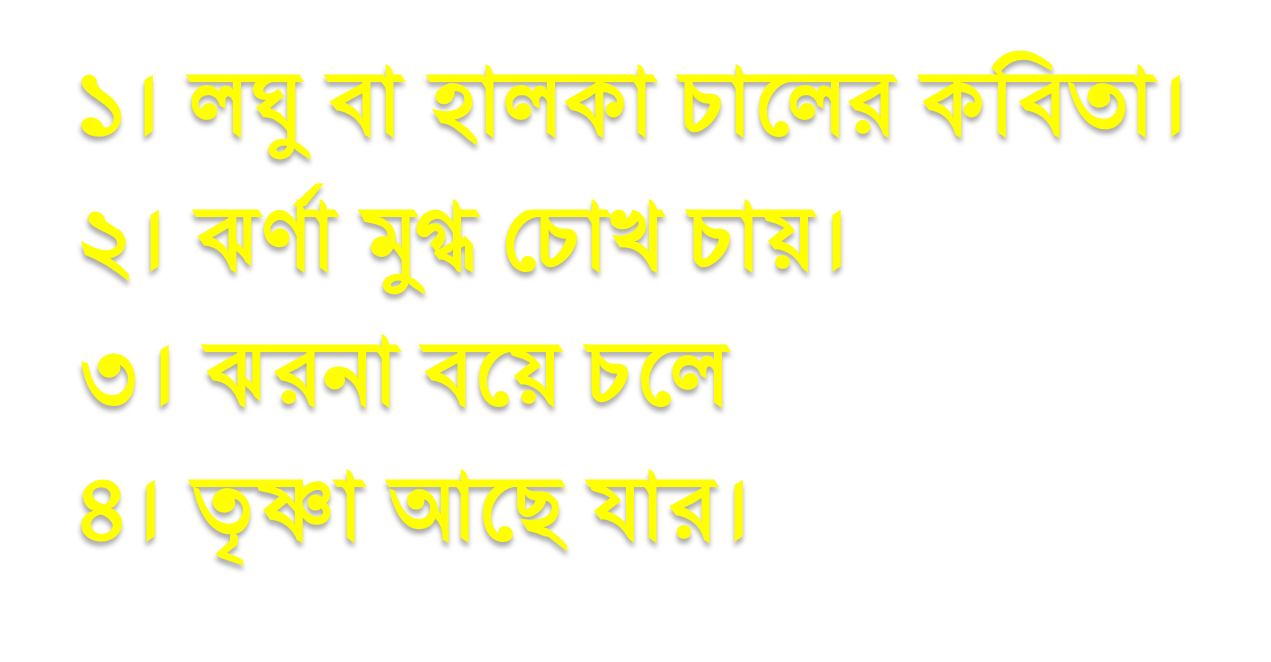 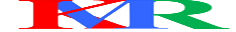 বাড়ির কাজ
‘প্রকৃতির অপরূপ সৌন্দর্যের আধার ঝর্ণা’-
মন্তব্যটি ‘ঝর্ণার গান’ 
কবিতার আলোকে বিশ্লেষণ কর।
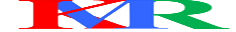 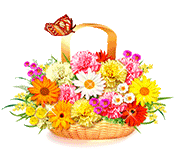 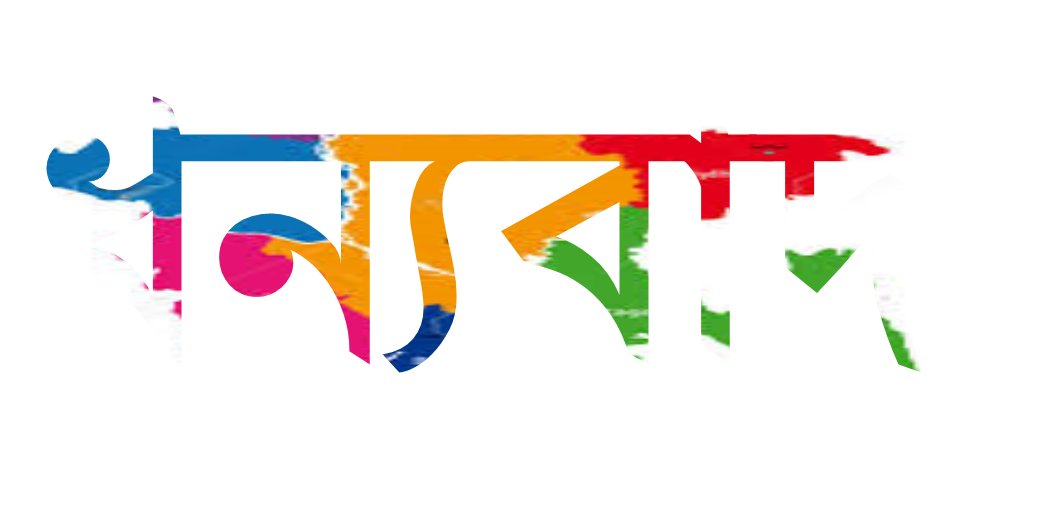 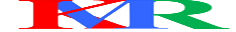